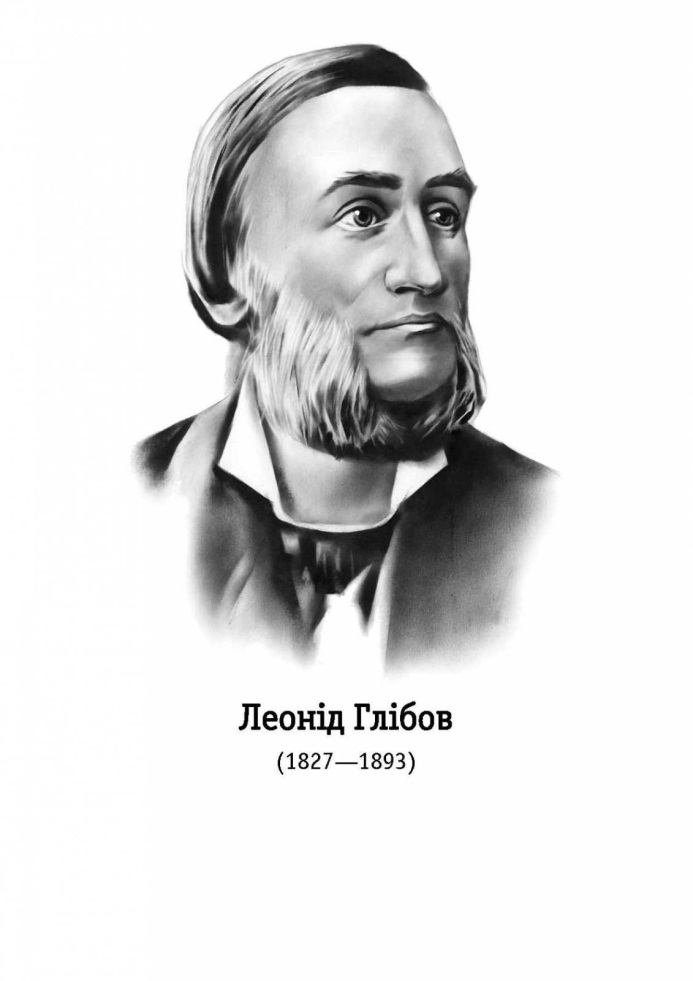 Методична 
розробка
Дидактичне забезпечення до теми «Впровадження інноваційних технологій при вивченні творчості Леоніда Глібова» (тренінгові вправи)
Виконала
вчитель української мови та літератури ЗОШ І-ІІІ ступенів № 9 Торецької міської ради

Народа Н. І.
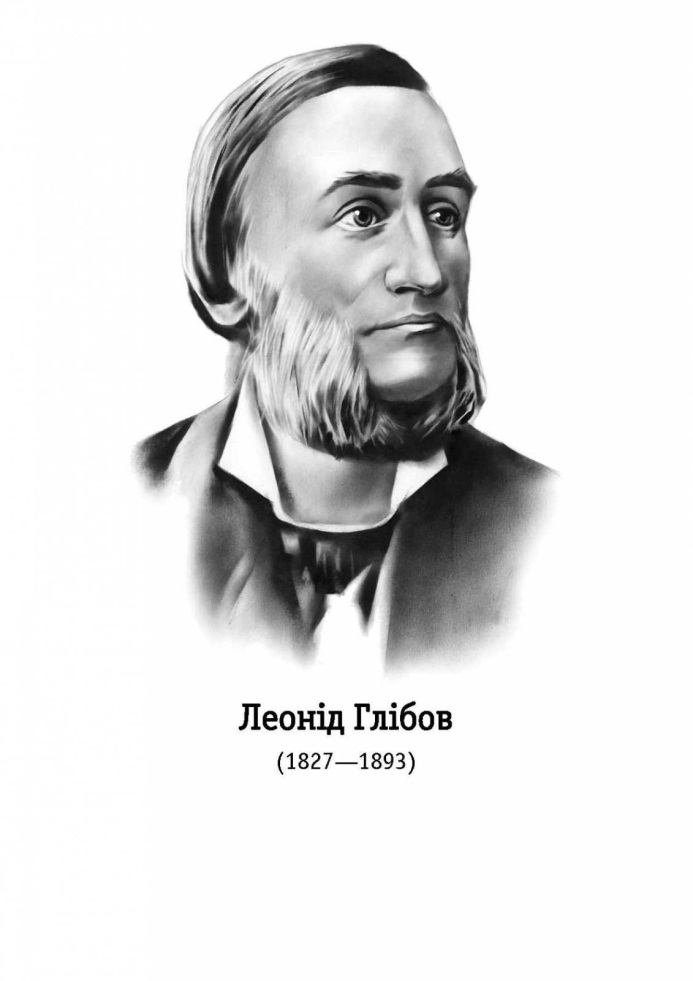 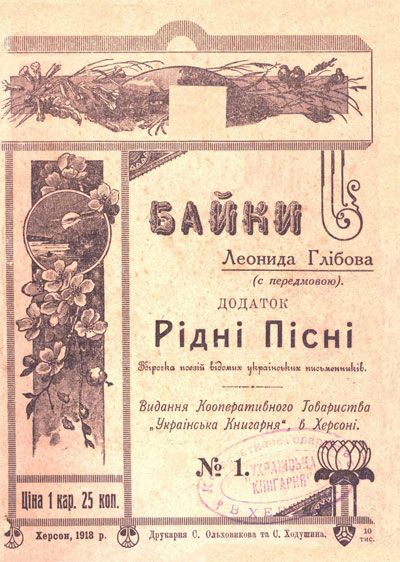 Мета:
шляхом використання активних та інтерактивних методів роботи підвищувати інтерес до навчання, залучати учнів до дослідження опрацьованого навчального матеріалу; сприяти формуванню та аргументації власної позиції; вдосконалювати вміння та навички; виховувати успішну особистість.
І	Вправа «Моделювання» 
	(5 клас, акровірш «Хто вона?»)

- У цьому вірші є такі слова: «І здалеку бистренько вона до нас прибуде».

Доберіть синоніми до виділеного слова з наступних речень:

• Прудко Зайчик під кущем стрибав, хитрої Лисички він не помічав.
• Дівчина одягнула кожушок і швидко вийшла з хати.
• Василько прожогом кинувся до брата.
• Спортсмени чимдуж мчалися до фінішу.
• Швидко час минає та не швидко справа робиться.
• Виконане похапцем завдання не виявилося зразковим.
- Змоделювати квітку, написавши на пелюстках правильну відповідь.
- На «сердечку» квітки написати назву твору.
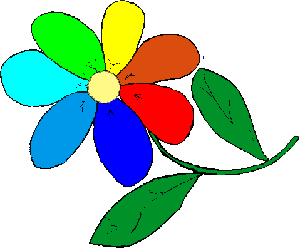 ІІ	Вправа «Життєва валіза»			(6 клас)


• Яку ідею з байки Л. Глібова «Муха і Бджола» ви поклали б у свою життєву валізу і чому?

Учні працюють у 4-х групах, обговорюють і записують свої думки на аркушах паперу, складають до конверта-валізи; після озвучення змісту обмінюються враженнями, ставлять запитання, обирається кращий варіант відповіді.
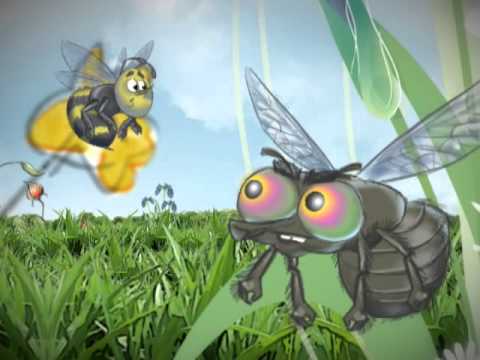 ІІІ	Вправа «Чотири кути»

Обери вислів Л. Глібова, який найбільше сподобався:

«Коли любиш – люби серцем, а не язиком»
«Дурний порядок – дурне діло»
- «Панібратство шкодить»
- «А все ж таки катюзі, 
    Як кажуть, буде по заслузі»

Кожен учасник обирає вислів до вподоби. Група створює зв’язний текст за змістом афоризмів. Після озвучення вчитель пропонує перейти в той кут, де прозвучав найбільш вдалий сюжет.
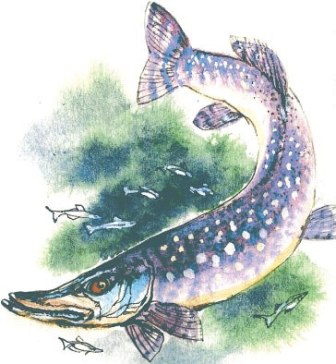 IV Вправа «Діалог із мудрецем»

1.
• Яке лексичне значення слова «товариство»?
• Яка проблема може зруйнувати, розірвати коло друзів?
• Поясність зміст рядків з байки Л. Глібова «Лебідь, Щука і Рак»:
У товаристві лад – усяк тому радіє, 
Безладдя лихо діє…
2.
• Чи завжди треба говорити людині правду в очі?
• Які прислів’я про правду ви знаєте?
• Як називається казка, де правда торжествує?
• Прокоментувати рядки з байки Л. Глібова «Щука»:
Як не мудруй, а правди ніде діти…
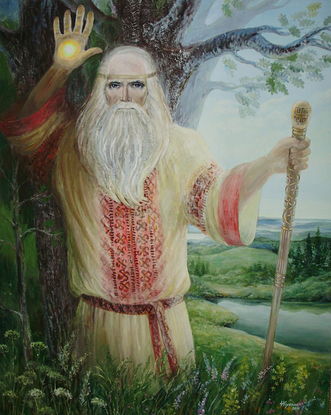 3.
• Чи повинне розходитися слово зі справою?
• Як називають людей, які говорять одне, а роблять зовсім інше?
• Чи зустрічалися ви з підступністю у своєму житті?
• Прокоментуйте рядки з байки Л. Глібова «Вовк та Зозуля»:
Є й між людьми  такі вовки –
Про других – де тобі, як виють,
А самі ж лиха діють.
4.
• Що означає фразеологізм «пір’ячко на пиці»?
• Доберіть синонім до слова «пика». Якого відтінку надає автор цьому слову?
• До якого прислів’я ви б порадили звернутися Лисиці?
• Прокоментуйте рядки з байки Л. Глібова «Лисиця і Ховрах»:
	Ховрах мовляє до Лисиці:
	— Був гріх, частенько бачив я 
	У тебе пір’ячко на пиці.
V	Вправа «Детективне агентство»
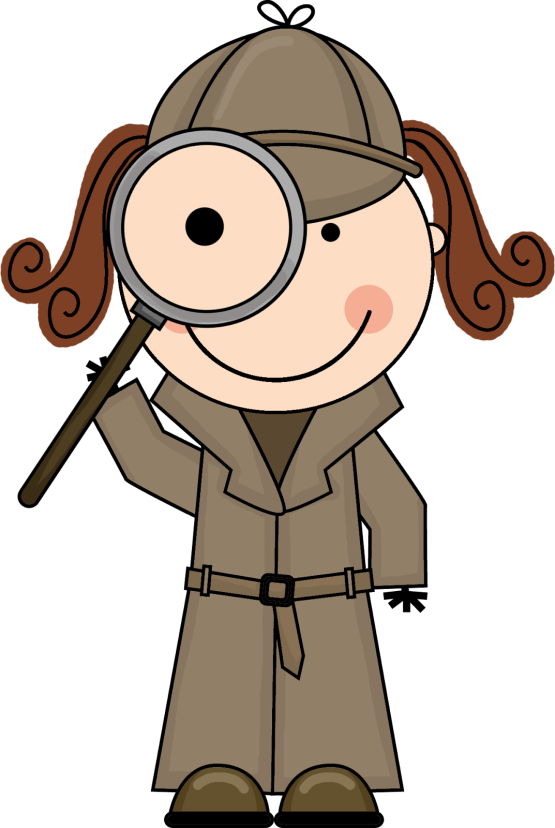 1. Учні розподіляються на три групи:

1 – знавці творчості Л. Глібова готують питання за вивченими творами й біографією байкаря;
2, 3 – повторюють вивчений матеріал з теми.
2. Діти утворюють два кола і відповідають на питання знавців.
3. Обираються по 2 учні з кожного кола, які дали найбільше правильних відповідей. Їм пропонується утворити детективні агентства, розслідувати злочини Щуки і Лисиці, винести справедливий вирок.
4. Озвучення й оцінка результатів роботи.
VІ		Вправа «Сенкан»
ГлібовЛагідний, мудрийПише, смішить, повчаєЩиро любить своїх читачівБайкар
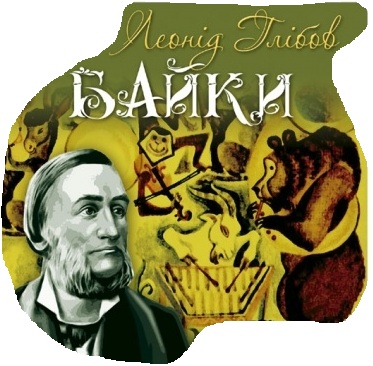 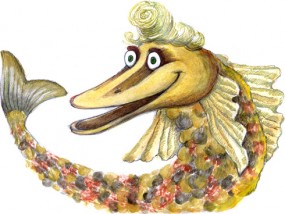 ЩукаЖорстока, підступнаПолює, розкошує, шлеВірять у свою безкарністьКатюга
ЛисицяХитра, підступнаПокриває, судить, випускаєДбає про свої інтересиЖалібниця
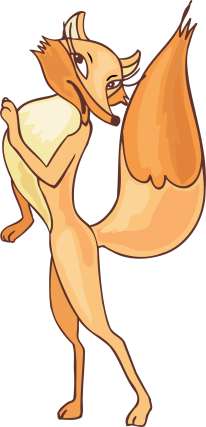 VІІ	Вправа «Структурно-логічна схема» (до байки Л. Глібова «Щука»)
VІІІ	Вправа «Асоціативний кущ» (байка «Щука»)
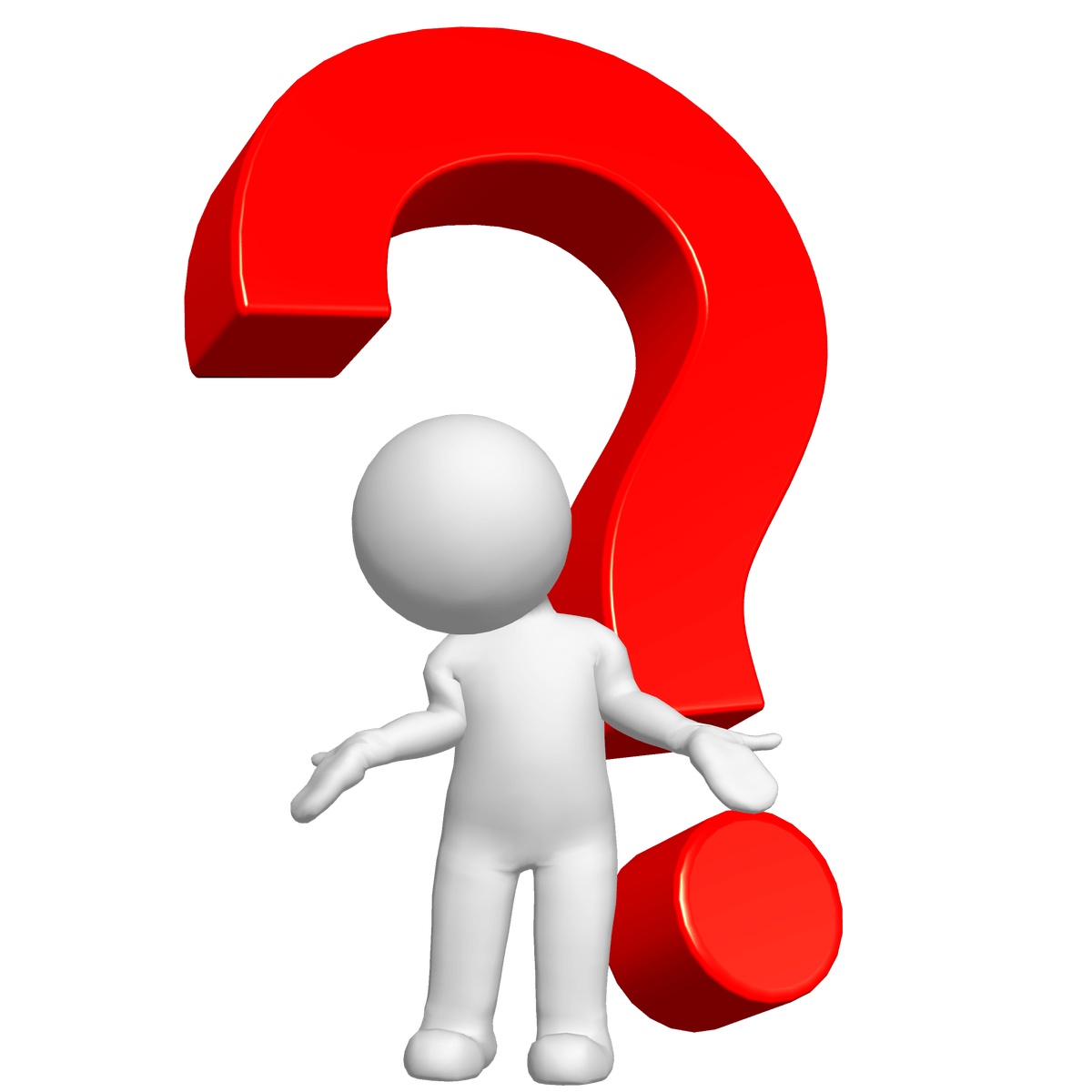 Здається, байка просто бреше,А справді — правду ясну чеше…
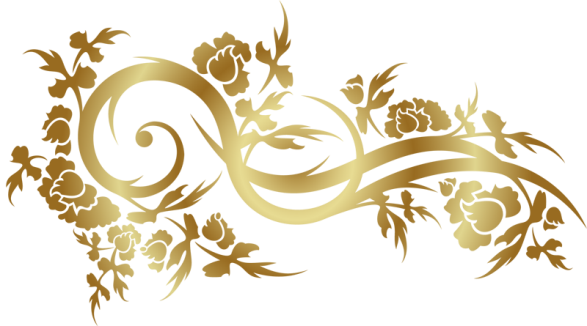